This lecture is being recorded
The recording may be used by the University of Greenwich for the purposes of education, teaching and research, which may include storing and publication on the University of Greenwich website.
Any person who does not wish to feature in the recording should let this be known as soon as possible.
If you wish to request the recording to be paused, use the “timeout” sign to        attract the attention of the tutor.
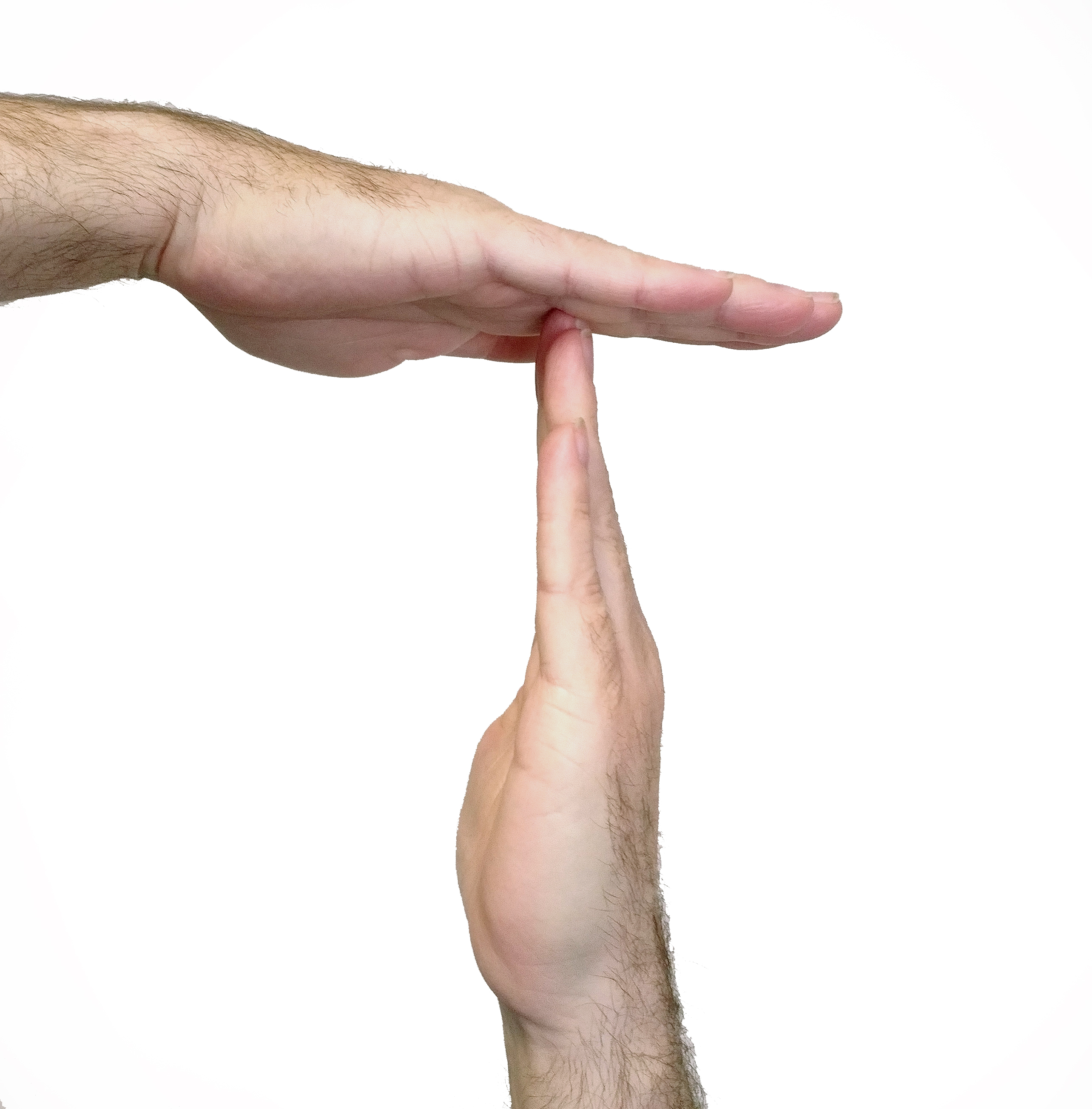